Лекція 12: Сприймання
План:
1. Поняття сприймання.
2. Фізіологічні основи сприймання.
3. Властивості сприймання.
4. Класифікація сприймання.
5. Складні форми сприймання
6. Ілюзії сприймання.
Класифікація сприймання
Складні форми сприймання
Сприймання простору.
           Сприймання простору суттєво відрізняється від сприймання форми предмета. Ця відмінність полягає в тому, що воно спирається на інші системи спільно працюючих аналізаторів і може протікати на різних рівнях.
            До просторових властивостей предметів належать: величина, форма, положення у просторі. У сприйманні величини предмета істотне значення має його зображення на сітківці. Чим більшим є зображення на сітківці, тим більшим здається предмет. Можна припустити, що величина зображення предмета сприймання на сітківці ока залежить від величини зорового кута: чим більша його величина, тим більше зображення на сітківці ока. Вважається, що закон зорового кута як закон сприймання розміру відкрив Евклід. Згідно з цим законом розмір предмета сприймання змінюється прямо пропорційно розміру його зображення на сітківці.
Досить логічним є те, що ця закономірність зберігається при однаковій віддаленості предметів. Але сприймання величини предмета визначається не тільки величиною його зображення на сітківці, а й сприйманням віддалі, на якій предмет знаходиться від нас. Цю закономірність можна виразити так:
             Розмір, що сприймається = Зоровий кут х Віддаль
             Врахування віддаленості предметів здійснюється переважно за рахунок нашого досвіду сприймання предметів при зміні віддалі до них. Істотним є знання про приблизну величину предмета. Як тільки людина знайомиться з предметом, вона відразу сприймає його величину такою, якою вона є насправді. Слід відзначити, що константність сприймання значно зростає, коли людина бачить знайомі предмети, і значно зменшується при сприйманні абстрактних геометричних форм. Крім цього, константність сприймання зберігається лише у відомих межах. Якщо людина знаходиться дуже далеко від предмета, він здається їй меншим, ніж насправді.
Іншою особливістю сприймання простору є контраст предметів. Оточення, у якому знаходиться предмет сприймання, впливає на його сприймання. Наприклад, людина низького зросту здається ще нижчою, якщо знаходиться у товаристві баскетболістів. Інші особливості сприймання контрасту, які пов'язані з ілюзіями сприймання, розглядатимуться пізніше.
              Під час сприймання форми предмета явище константності сприймання зберігається. Коли людина дивиться на предмет певної форми, що знаходиться збоку від неї, то його проекція на сітківці буде виглядати неадекватною предмету. При цьому людина завжди бачить один, той самий предмет однаковим, таким, що має одну й ту саму форму. Таким чином, сприймання форми виявляється постійним та стійким, тобто константним, а його підґрунтям є досвід людини.
             Сприймання форми предмета, який знаходиться на значній віддалі від нас, може змінюватися: дрібні деталі можуть зникати, форма набуває спрощеного вигляду.
Завдяки тому, що людське око має здатність бінокулярного зору, людина може сприймати об'ємні форми. Суть бінокулярного ефекту улягає в тому, що коли обидва ока дивляться на один і той самий предмет, зображення цього предмета на сітківці правого та лівого ока буде різним. Але при бінокулярному зорі зміщення зображень на сітківці очей викликає враження одного, але об'ємного, рельєфного предмета. При цьому велике значення має розподіл світла і тіні на об'ємному предметі. Сприймання людиною простору має певні особливості. Це зумовлено тим, що простір тривимірний, а тому для його сприймання необхідна спільна робота цілої низки аналізаторів. 
              Сприймання тривимірного простору передбачає роботу спеціального вестибулярного апарату, розмішеного у внутрішньому вусі. Цей апарат має вигляд заповнених рідиною зігнутих трубок, розміщених у вертикальній, горизонтальній і сагітальній площинах.
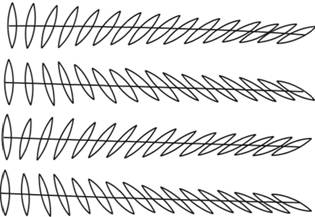 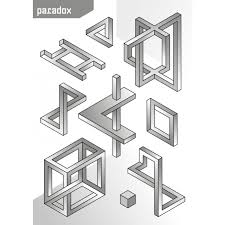 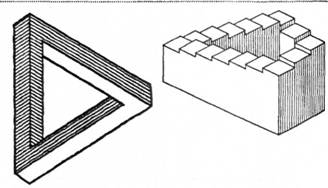 Істотну роль у сприйманні віддаленості предметів або просторової глибини відіграють конвергенція та дивергенція очей. Під конвергенцією розуміють зведення зорових осей очей за рахунок зведення зорових осей назустріч одна одній, що відбувається при переведенні погляду з далекого предмета на близький. Дивергенція спостерігається у протилежному випадку, коли людина переводить погляд з близьких предметів на далекі, у результаті чого зорові осі розводяться. При цьому імпульси, що виникають внаслідок відносного напруження м'язів очей, є важливим джерелом інформації для сенсорних і перцептивних зон кори головного мозку і другим компонентом механізму сприймання простору.
             Поряд з цим людина одержує відчуття від акомодації ока. Явище акомодації полягає в тому, що форма кришталика при віддаленні та приближенні предметів змінюється. Це досягається скороченням або розслабленням м'язів ока, що тягне за собою виникнення певних відчуттів напруження або розслаблення.
Конвергенція та дивергенція очей
У сприйманні простору важливу роль відіграє сприймання розміщення предметів відносно один одного. Тому часто буває, що про віддаленість людина робить висновок за непрямими ознаками: один предмет закриває інший, контури одного предмета більш помітні, ніж контури іншого тощо.
            Різне положення предметів у просторі часто має першочергове значення для людини порівняно із сприйманням віддаленості предмета та глибини простору. Адже людина не просто сприймає простір чи оцінює положення предметів, а орієнтується у просторі, що передбачає одержання певної інформації про розміщення предметів. Однак бувають ситуації, коли людині недостатньо інформації про розміщення речей, а необхідні додаткові механізми. 
           Центральним апаратом, який забезпечує сприймання простору, є третинні зони головного мозку, які об'єднують роботу зорового, тактильно-кінестезичного та вестибулярного апаратів.
Сприймання руху.
             Сприймання руху здійснюється завдяки дуже складному механізму, природа якого ще не зовсім вивчена. Можна допустити, що сприймання руху предметів зумовлене переміщенням зображення по сітківці ока. Однак це не зовсім так.
              Якщо предмет рухається у просторі, то людина сприймає його рух внаслідок того, що він виходить із зони найкращого бачення і цим змушує її рухати очима або головою, щоб знову зафіксувати на ньому погляд. При цьому відбуваються два явища. По-перше, зміщення об'єкта відносно положення нашого тіла вказує нам на його пересування у просторі. По-друге, мозок фіксує рух очей, які стежать за предметом. Це особливо важливо для сприймання руху, але механізм обробки інформації про рух очей досить складний і суперечливий.
Однак сприймання руху не можна пояснити лише рухом очей, адже людина може сприймати рух одночасно у двох напрямах, хоча рухати очима у двох напрямах одночасно вона не може. Водночас враження руху може виникати при його відсутності в реальності, тобто у випадку стробоскопічного ефекту, який лежить в основі кінематографа. Для його виникнення окремі подразники повинні бути віддалені один від одного певними проміжками часу, пауза між суміжними подразниками не повинна перевищувати 0,06 сек.
           У сприйманні руху значну роль відіграють непрямі ознаки, які створюють опосередковане враження руху. Механізм використання непрямих ознак полягає в тому, що при виявленні деяких ознак руху здійснюється їх інтелектуальна обробка, внаслідок чого виноситься судження про те, що предмет рухається.
Сприймання часу. 
           Сприймання часу є одним з найменш досліджених серед складних форм сприймання. Складність вивчення цієї проблеми полягає втому, що час не сприймається людиною як явище матеріального світу. Про його перебіг людина робить висновок лише за певними ознаками.
           Найелементарнішими формами є процеси сприймання тривалості та послідовності, їх підґрунтям є елементарні ритмічні явища, відомі під назвою «біологічного годинника». До них належать ритмічні процеси, які протікають у нейронах кори і підкоркових утвореннях. Це зокрема чергування сну та неспання. З іншого боку, людина сприймає час при виконанні певної роботи, тобто відбуваються певні нервові процеси, які забезпечують цю роботу. Залежно від тривалості цих процесів, чергування збудження і гальмування, людина одержує певну інформацію про час. Таким чином, у дослідженні сприймання часу необхідно враховувати два аспекти: сприймання часової тривалості і сприймання часової послідовності.
На відміну від сприймання простору, у якому всі точки рівноправні, сприймання часу має постійну відправну точку, від якої ведеться відлік. Відправною точкою часу є теперішнє, яке розподіляє час на попереднє минуле та наступне майбутнє.
            Таким чином, у сприйманні часу людиною можна виокремити два аспекти: суб'єктивний і об'єктивно-умовний. Суб'єктивний аспект пов'язаний з особистою оцінкою подій, що відбуваються, і залежать від заповненості даного часу подіями, їх емоційним забарвленням. Об'єктивно-умовний аспект пов'язаний з об'єктивним перебігом подій та їх послідовністю. Якщо перший аспект відображає особисте відчуття часу, то другий допомагає людині орієнтуватися в часі.
Ілюзії сприймання
Відомо, що наш зір недосконалий, і іноді ми бачимо не те, що існує в дійсності. Велика кількість людей одержує іноді однакові помилкові зорові враження, ы це свідчить про об'єктивність нашого зору і про те, що він, доповнюваний мисленням і практикою, дає нам відносно точні відомості про предмети зовнішнього світу. З іншого боку, той факт, що різні люди в процесі зорового сприймання характеризуються різною здатністю помилятися, іноді бачать у предметах те, чого інші не помічають, говорить про суб'єктивність наших зорових відчуттів та про їх відносність.
До ілюзій зору не відносяться оптичні фокуси і загадкові привиди, які створюються за допомогою дзеркал, проекційних апаратів та інших технічних пристроїв, а також оптичні явища, що спостерігаються в природі (міражі, північне сяйво). Поява останніх зумовлена оптичними властивостями земної атмосфери. Також не є ілюзіями сприймання обмани зору, які виникають у деяких людей у темряві, а також викривлення відчуттів у результаті короткозорості, далекозорості, дальтонізму та інших дефектів зорового аналізатора, не характерних для більшості людей.
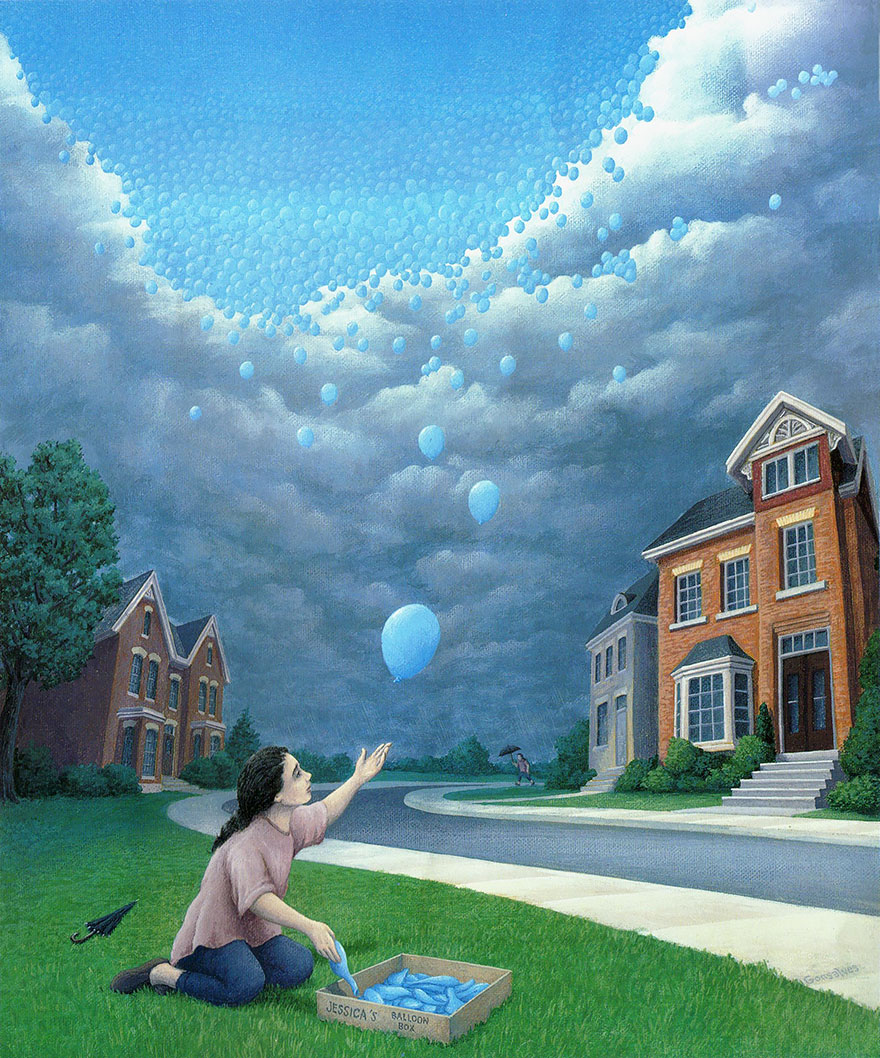